ספר מלכים
David and Shlomo
© Shaalvim For Women and Rabbi Menachem Leibtag.
Please feel free to use and share but please give credit to the above parties.
Main theme in Sefer Melachim is Bet HaMikdash.
Another theme in the Sefer with the Bet HaMikdash in the background is the split between Yehuda and Yisrael.
Yehudah have the Bet HaMikdash, but Yisrael make their Bet HaMikdash at the bamot in Bet El and Dan. 
David is the benchmark for good; Yeravam for bad. 
What is basis for the pass/fail system? What makes a king good/bad?
David wanted to build the Bet HaMikdash because he wanted to attribute his greatness to G-d. 

Our job – to take prosperity and attribute it to G-d.
דברי הימים א כח
א וַיַּקְהֵל דָּוִיד אֶת-כָּל-שָׂרֵי יִשְׂרָאֵל שָׂרֵי הַשְּׁבָטִים וְשָׂרֵי הַמַּחְלְקוֹת הַמְשָׁרְתִים אֶת-הַמֶּלֶךְ וְשָׂרֵי הָאֲלָפִים וְשָׂרֵי הַמֵּאוֹת וְשָׂרֵי כָל-רְכוּשׁ-וּמִקְנֶה לַמֶּלֶךְ וּלְבָנָיו עִם-הַסָּרִיסִים וְהַגִּבּוֹרִים וּלְכָל-גִּבּוֹר חָיִל אֶל-יְרוּשָׁלִָם. 
ב וַיָּקָם דָּוִיד הַמֶּלֶךְ עַל-רַגְלָיו וַיֹּאמֶר שְׁמָעוּנִי אַחַי וְעַמִּי אֲנִי עִם-לְבָבִי לִבְנוֹת בֵּית מְנוּחָה לַאֲרוֹן בְּרִית-יְהוָה וְלַהֲדֹם רַגְלֵי אֱלֹהֵינוּ וַהֲכִינוֹתִי לִבְנוֹת.
David gathers the whole nation together.
David got everything ready to build a house for G-d.
דברי הימים א כט
David talks to Shlomo in front of everyone.
א וַיֹּאמֶר דָּוִיד הַמֶּלֶךְ לְכָל-הַקָּהָל שְׁלֹמֹה בְנִי אֶחָד בָּחַר-בּוֹ אֱלֹהִים נַעַר וָרָךְ וְהַמְּלָאכָה גְדוֹלָה כִּי לֹא לְאָדָם הַבִּירָה כִּי לַיהוָה אֱלֹהִים.
ב וּכְכָל-כֹּחִי הֲכִינוֹתִי לְבֵית-אֱלֹהַי הַזָּהָב לַזָּהָב וְהַכֶּסֶף לַכֶּסֶף וְהַנְּחֹשֶׁת לַנְּחֹשֶׁת הַבַּרְזֶל לַבַּרְזֶל וְהָעֵצִים לָעֵצִים אַבְנֵי-שֹׁהַם וּמִלּוּאִים אַבְנֵי-פוּךְ וְרִקְמָה וְכֹל אֶבֶן יְקָרָה וְאַבְנֵי-שַׁיִשׁ לָרֹב.
ג וְעוֹד בִּרְצוֹתִי בְּבֵית אֱלֹהַי יֶשׁ-לִי סְגֻלָּה זָהָב וָכָסֶף נָתַתִּי לְבֵית-אֱלֹהַי לְמַעְלָה מִכָּל-הֲכִינוֹתִי לְבֵית הַקֹּדֶשׁ. ד שְׁלֹשֶׁת אֲלָפִים כִּכְּרֵי זָהָב מִזְּהַב אוֹפִיר וְשִׁבְעַת אֲלָפִים כִּכַּר-כֶּסֶף מְזֻקָּק לָטוּחַ קִירוֹת הַבָּתִּים. ה לַזָּהָב לַזָּהָב וְלַכֶּסֶף לַכֶּסֶף וּלְכָל-מְלָאכָה בְּיַד חָרָשִׁים וּמִי מִתְנַדֵּב לְמַלֹּאות יָדוֹ הַיּוֹם לַיהוָה. ו וַיִּתְנַדְּבוּ שָׂרֵי הָאָבוֹת וְשָׂרֵי שִׁבְטֵי יִשְׂרָאֵל וְשָׂרֵי הָאֲלָפִים וְהַמֵּאוֹת וּלְשָׂרֵי מְלֶאכֶת הַמֶּלֶךְ. ז וַיִּתְּנוּ לַעֲבוֹדַת בֵּית-הָאֱלֹהִים זָהָב כִּכָּרִים חֲמֵשֶׁת-אֲלָפִים וַאֲדַרְכֹנִים רִבּוֹ וְכֶסֶף כִּכָּרִים עֲשֶׂרֶת אֲלָפִים וּנְחֹשֶׁת רִבּוֹ וּשְׁמוֹנַת אֲלָפִים כִּכָּרִים וּבַרְזֶל מֵאָה-אֶלֶף כִּכָּרִים. ח וְהַנִּמְצָא אִתּוֹ אֲבָנִים נָתְנוּ לְאוֹצַר בֵּית-יְהוָה עַל יַד-יְחִיאֵל הַגֵּרְשֻׁנִּי. 
ט וַיִּשְׂמְחוּ הָעָם עַל-הִתְנַדְּבָם כִּי בְּלֵב שָׁלֵם הִתְנַדְּבוּ לַיהוָה וְגַם דָּוִיד הַמֶּלֶךְ שָׂמַח שִׂמְחָה גְדוֹלָה.
David gathered all the materials  with all his abilities.
Building materials
Now everyone is happy.
דברי הימים א כט- The Benediction
Yaakov was the only one who promised to build a house for G-d. 
David is now fulfilling this neder through Shlomo.
י וַיְבָרֶךְ דָּוִיד אֶת-יְהוָה לְעֵינֵי כָּל-הַקָּהָל וַיֹּאמֶר דָּוִיד בָּרוּךְ אַתָּה יְהוָה אֱלֹהֵי יִשְׂרָאֵל אָבִינוּ מֵעוֹלָם וְעַד-עוֹלָם. 
יא לְךָ יְהוָה הַגְּדֻלָּה וְהַגְּבוּרָה וְהַתִּפְאֶרֶת וְהַנֵּצַח וְהַהוֹד כִּי-כֹל בַּשָּׁמַיִם וּבָאָרֶץ לְךָ יְהוָה הַמַּמְלָכָה וְהַמִּתְנַשֵּׂא לְכֹל לְרֹאשׁ. 
יב וְהָעֹשֶׁר וְהַכָּבוֹד מִלְּפָנֶיךָ וְאַתָּה מוֹשֵׁל בַּכֹּל וּבְיָדְךָ כֹּחַ וּגְבוּרָה וּבְיָדְךָ לְגַדֵּל וּלְחַזֵּק לַכֹּל. 
יג וְעַתָּה אֱלֹהֵינוּ מוֹדִים אֲנַחְנוּ לָךְ וּמְהַלְלִים לְשֵׁם תִּפְאַרְתֶּךָ. 
יד וְכִי מִי אֲנִי וּמִי עַמִּי כִּי-נַעְצֹר כֹּחַ לְהִתְנַדֵּב כָּזֹאת כִּי-מִמְּךָ הַכֹּל וּמִיָּדְךָ נָתַנּוּ לָךְ.
Who will get the glory? 
David wants to make sure they associate the building with G-d rather than him, the benefactor.
During the time of shoftim, they only turned to G-d during times of trouble.  
David is chosen because when he is successful, he relates his success to G-d.
If the offspring turn haughty then the ultimate punishment is to end the dynasty.
G-d promised David that no matter what, the dynasty won't be destroyed. 
During Bayit Rishon, most people thought the royal family should not be the House of David.
The tension between the North and the South is regarding the understanding of how to serve G-d. 
The Bet HaMikdash is destroyed because they can't get along.
שמואל ב יב
כד וַיְנַחֵם דָּוִד אֵת בַּת-שֶׁבַע אִשְׁתּוֹ וַיָּבֹא אֵלֶיהָ וַיִּשְׁכַּב עִמָּהּ וַתֵּלֶד בֵּן וַתִּקְרָא אֶת-שְׁמוֹ שְׁלֹמֹה וַיהוָה אֲהֵבוֹ. 
כה וַיִּשְׁלַח בְּיַד נָתָן הַנָּבִיא וַיִּקְרָא אֶת-שְׁמוֹ יְדִידְיָהּ בַּעֲבוּר יְהוָה.
Someone close to G-d
דברי הימים א כב
ה וַיֹּאמֶר דָּוִיד שְׁלֹמֹה בְנִי נַעַר וָרָךְ וְהַבַּיִת לִבְנוֹת לַיהוָה לְהַגְדִּיל לְמַעְלָה לְשֵׁם וּלְתִפְאֶרֶת לְכָל-הָאֲרָצוֹת אָכִינָה נָּא לוֹ וַיָּכֶן דָּוִיד לָרֹב לִפְנֵי מוֹתוֹ. 
ו וַיִּקְרָא לִשְׁלֹמֹה בְנוֹ וַיְצַוֵּהוּ לִבְנוֹת בַּיִת לַיהוָה אֱלֹהֵי יִשְׂרָאֵל. 
ז וַיֹּאמֶר דָּוִיד לִשְׁלֹמֹה בְּנִי אֲנִי הָיָה עִם-לְבָבִי לִבְנוֹת בַּיִת לְשֵׁם יְהוָה אֱלֹהָי. 
ח וַיְהִי עָלַי דְּבַר-יְהוָה לֵאמֹר דָּם לָרֹב שָׁפַכְתָּ וּמִלְחָמוֹת גְּדֹלוֹת עָשִׂיתָ לֹא-תִבְנֶה בַיִת לִשְׁמִי כִּי דָּמִים רַבִּים שָׁפַכְתָּ אַרְצָה לְפָנָי. 
ט הִנֵּה-בֵן נוֹלָד לָךְ הוּא יִהְיֶה אִישׁ מְנוּחָה וַהֲנִיחוֹתִי לוֹ מִכָּל-אוֹיְבָיו מִסָּבִיב כִּי שְׁלֹמֹה יִהְיֶה שְׁמוֹ וְשָׁלוֹם וָשֶׁקֶט אֶתֵּן עַל-יִשְׂרָאֵל בְּיָמָיו. 
י הוּא-יִבְנֶה בַיִת לִשְׁמִי וְהוּא יִהְיֶה-לִּי לְבֵן וַאֲנִי-לוֹ לְאָב וַהֲכִינוֹתִי כִּסֵּא מַלְכוּתוֹ עַל-יִשְׂרָאֵל עַד-עוֹלָם. 
יא עַתָּה בְנִי יְהִי יְהוָה עִמָּךְ וְהִצְלַחְתָּ וּבָנִיתָ בֵּית יְהוָה אֱלֹהֶיךָ כַּאֲשֶׁר דִּבֶּר עָלֶיךָ. 
יב אַךְ יִתֶּן-לְךָ יְהוָה שֵׂכֶל וּבִינָה וִיצַוְּךָ עַל-יִשְׂרָאֵל וְלִשְׁמוֹר אֶת-תּוֹרַת יְהוָה אֱלֹהֶיךָ.
This is a direction. 
His name will be Shlomo – an indicator that the son has to be peaceful.
Father – son relationship
This is on condition that he keeps the Torah.
David has a son who he calls Shlomo, hoping that this is the son who will build the Bet HaMikdash.
Natan says that he has to give him another name, Yedidya. It is not enough to have peace, he also has to be close to G-d.
If this is the case, why is there a misunderstanding over who will be the next king?
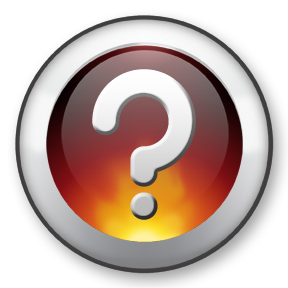 Why do we need to know about Avishag?
Perek 1 – rivalry between Adoniya and Shlomo.
It is the officers' idea to look for a new wife and to look in all of Israel. 
It is part of the campaign to bring down Shlomo in favour of Adoniya. 
David is not sure. David is not saying anything and so Adoniya makes a power move before it's too late. 
G-d makes decisions through Natan and so Batsheva goes to Natan. 
As soon as David makes decision, Adoniyahu accepts it.
Perek 2 – ‘The Godfather’ - sounds like a hit list. 
This doesn't make sense if Shlomo needs to be a man of peace. 
These four people are an obstacle to stability in the kingdom.
Geula is Thematic, not just Genetic
שמואל ב פרק ח
טו וַיִּמְלֹךְ דָּוִד עַל-כָּל-יִשְׂרָאֵל וַיְהִי דָוִד עֹשֶׂה מִשְׁפָּט וּצְדָקָה לְכָל-עַמּוֹ. 

בראשית יח
יח וְאַבְרָהָם הָיוֹ יִהְיֶה לְגוֹי גָּדוֹל וְעָצוּם וְנִבְרְכוּ-בוֹ כֹּל גּוֹיֵי הָאָרֶץ. 
יט כִּי יְדַעְתִּיו לְמַעַן אֲשֶׁר יְצַוֶּה אֶת-בָּנָיו וְאֶת-בֵּיתוֹ אַחֲרָיו וְשָׁמְרוּ דֶּרֶךְ יְהוָה לַעֲשׂוֹת צְדָקָה וּמִשְׁפָּט לְמַעַן הָבִיא יְהוָה עַל-אַבְרָהָם אֵת אֲשֶׁר-דִּבֶּר עָלָיו.
תהלים עב- The Special Relationship between David and Shlomo
David hopes that G-d will bless Shlomo with the ability to rule with tzedek and mishpat.
א לִשְׁלֹמֹה אֱלֹהִים מִשְׁפָּטֶיךָ לְמֶלֶךְ תֵּן וְצִדְקָתְךָ לְבֶן-מֶלֶךְ. 
ב יָדִין עַמְּךָ בְצֶדֶק וַעֲנִיֶּיךָ בְמִשְׁפָּט. 
ג יִשְׂאוּ הָרִים שָׁלוֹם לָעָם וּגְבָעוֹת בִּצְדָקָה. 
ד יִשְׁפֹּט עֲנִיֵּי-עָם יוֹשִׁיעַ לִבְנֵי אֶבְיוֹן וִידַכֵּא עוֹשֵׁק.
ה יִירָאוּךָ עִם-שָׁמֶשׁ וְלִפְנֵי יָרֵחַ דּוֹר דּוֹרִים. 
ו יֵרֵד כְּמָטָר עַל-גֵּז כִּרְבִיבִים זַרְזִיף אָרֶץ. ז יִפְרַח-בְּיָמָיו צַדִּיק וְרֹב שָׁלוֹם עַד-בְּלִי יָרֵחַ. ח וְיֵרְדְּ מִיָּם עַד-יָם וּמִנָּהָר עַד-אַפְסֵי-אָרֶץ. ט לְפָנָיו יִכְרְעוּ צִיִּים וְאֹיְבָיו עָפָר יְלַחֵכוּ. 
י מַלְכֵי תַרְשִׁישׁ וְאִיִּים מִנְחָה יָשִׁיבוּ מַלְכֵי שְׁבָא וּסְבָא אֶשְׁכָּר 
יַקְרִיבוּ. 
יא וְיִשְׁתַּחֲווּ-לוֹ כָל-מְלָכִים כָּל-גּוֹיִם יַעַבְדוּהוּ. 
יב כִּי-יַצִּיל אֶבְיוֹן מְשַׁוֵּעַ וְעָנִי וְאֵין-עֹזֵר לוֹ. 
יג יָחֹס עַל-דַּל וְאֶבְיוֹן וְנַפְשׁוֹת אֶבְיוֹנִים יוֹשִׁיעַ.
He should get rid of oppression.
Kings and queens will come from faraway countries, bringing presents. They will be in awe of Israel because of the way they treat the poor and needy.
Shlomo asks for wisdom to judge the people – he sees wisdom as a tool rather than a value in itself. 
With the story of the baby, the women were זונות, the bottom of society.
The King takes care to spend time and use his wisdom even amongst the bottom rung of the ladder.
מלכים א י- The Delegation of the Queen of Sheba
א וּמַלְכַּת-שְׁבָא שֹׁמַעַת אֶת-שֵׁמַע שְׁלֹמֹה לְשֵׁם יְהוָה וַתָּבֹא לְנַסֹּתוֹ בְּחִידוֹת. 
ב וַתָּבֹא יְרוּשָׁלְַמָה בְּחַיִל כָּבֵד מְאֹד גְּמַלִּים נֹשְׂאִים בְּשָׂמִים וְזָהָב רַב-מְאֹד וְאֶבֶן יְקָרָה וַתָּבֹא אֶל-שְׁלֹמֹה וַתְּדַבֵּר אֵלָיו אֵת כָּל-אֲשֶׁר הָיָה עִם-לְבָבָהּ.
ג וַיַּגֶּד-לָהּ שְׁלֹמֹה אֶת-כָּל-דְּבָרֶיהָ לֹא-הָיָה דָּבָר נֶעְלָם מִן-הַמֶּלֶךְ אֲשֶׁר לֹא הִגִּיד לָהּ. 
ד וַתֵּרֶא מַלְכַּת-שְׁבָא אֵת כָּל-חָכְמַת שְׁלֹמֹה וְהַבַּיִת אֲשֶׁר בָּנָה. 
ה וּמַאֲכַל שֻׁלְחָנוֹ וּמוֹשַׁב עֲבָדָיו וּמַעֲמַד מְשָׁרְתָו וּמַלְבֻּשֵׁיהֶם וּמַשְׁקָיו וְעֹלָתוֹ אֲשֶׁר יַעֲלֶה בֵּית יְהוָה וְלֹא-הָיָה בָהּ עוֹד רוּחַ. 
ו וַתֹּאמֶר אֶל-הַמֶּלֶךְ אֱמֶת הָיָה הַדָּבָר אֲשֶׁר שָׁמַעְתִּי בְּאַרְצִי עַל-דְּבָרֶיךָ וְעַל-חָכְמָתֶךָ.
ז וְלֹא-הֶאֱמַנְתִּי לַדְּבָרִים עַד אֲשֶׁר-בָּאתִי וַתִּרְאֶינָה עֵינַי וְהִנֵּה לֹא-הֻגַּד-לִי הַחֵצִי הוֹסַפְתָּ חָכְמָה וָטוֹב אֶל-הַשְּׁמוּעָה אֲשֶׁר שָׁמָעְתִּי. 
ח אַשְׁרֵי אֲנָשֶׁיךָ אַשְׁרֵי עֲבָדֶיךָ אֵלֶּה הָעֹמְדִים לְפָנֶיךָ תָּמִיד הַשֹּׁמְעִים אֶת-חָכְמָתֶךָ. 
ט יְהִי יְהוָה אֱלֹהֶיךָ בָּרוּךְ אֲשֶׁר חָפֵץ בְּךָ לְתִתְּךָ עַל-כִּסֵּא יִשְׂרָאֵל בְּאַהֲבַת יְהוָה אֶת-יִשְׂרָאֵל לְעֹלָם וַיְשִׂימְךָ לְמֶלֶךְ לַעֲשׂוֹת מִשְׁפָּט וּצְדָקָה.
מלכים א ג- Still Positive
א וַיִּתְחַתֵּן שְׁלֹמֹה אֶת-פַּרְעֹה מֶלֶךְ מִצְרָיִם וַיִּקַּח אֶת-בַּת-פַּרְעֹה וַיְבִיאֶהָ אֶל-עִיר דָּוִד עַד כַּלֹּתוֹ לִבְנוֹת אֶת-בֵּיתוֹ וְאֶת-בֵּית יְהוָה וְאֶת-חוֹמַת יְרוּשָׁלִַם סָבִיב. 
ב רַק הָעָם מְזַבְּחִים בַּבָּמוֹת כִּי לֹא-נִבְנָה בַיִת לְשֵׁם יְהוָה עַד הַיָּמִים הָהֵם. ג וַיֶּאֱהַב שְׁלֹמֹה אֶת-יְהוָה לָלֶכֶת בְּחֻקּוֹת דָּוִד אָבִיו רַק בַּבָּמוֹת הוּא מְזַבֵּחַ וּמַקְטִיר. 
ד וַיֵּלֶךְ הַמֶּלֶךְ גִּבְעֹנָה לִזְבֹּחַ שָׁם כִּי-הִיא הַבָּמָה הַגְּדוֹלָה אֶלֶף עֹלוֹת יַעֲלֶה שְׁלֹמֹה עַל הַמִּזְבֵּחַ הַהוּא.
Political alliance by marrying daughters of other lands.
No Bet HaMikdash yet and so it is fine to have bamot
מלכים א י
Shlomo’s Wealth – still positive
יד וַיְהִי מִשְׁקַל הַזָּהָב אֲשֶׁר-בָּא לִשְׁלֹמֹה בְּשָׁנָה אֶחָת שֵׁשׁ מֵאוֹת שִׁשִּׁים וָשֵׁשׁ כִּכַּר זָהָב. טו לְבַד מֵאַנְשֵׁי הַתָּרִים וּמִסְחַר הָרֹכְלִים וְכָל-מַלְכֵי הָעֶרֶב וּפַחוֹת הָאָרֶץ. טז וַיַּעַשׂ הַמֶּלֶךְ שְׁלֹמֹה מָאתַיִם צִנָּה זָהָב שָׁחוּט שֵׁשׁ-מֵאוֹת זָהָב יַעֲלֶה עַל-הַצִּנָּה הָאֶחָת. יז וּשְׁלֹשׁ-מֵאוֹת מָגִנִּים זָהָב שָׁחוּט שְׁלֹשֶׁת מָנִים זָהָב יַעֲלֶה עַל-הַמָּגֵן הָאֶחָת וַיִּתְּנֵם הַמֶּלֶךְ בֵּית יַעַר הַלְּבָנוֹן. 
Shlomo’s Throne - still positive
יח וַיַּעַשׂ הַמֶּלֶךְ כִּסֵּא-שֵׁן גָּדוֹל וַיְצַפֵּהוּ זָהָב מוּפָז. יט שֵׁשׁ מַעֲלוֹת לַכִּסֵּה וְרֹאשׁ-עָגֹל לַכִּסֵּה מֵאַחֲרָיו וְיָדֹת מִזֶּה וּמִזֶּה אֶל-מְקוֹם הַשָּׁבֶת וּשְׁנַיִם אֲרָיוֹת עֹמְדִים אֵצֶל הַיָּדוֹת. כ וּשְׁנֵים עָשָׂר אֲרָיִים עֹמְדִים שָׁם עַל-שֵׁשׁ הַמַּעֲלוֹת מִזֶּה וּמִזֶּה לֹא-נַעֲשָׂה כֵן לְכָל-מַמְלָכוֹת. כא וְכֹל כְּלֵי מַשְׁקֵה הַמֶּלֶךְ שְׁלֹמֹה זָהָב וְכֹל כְּלֵי בֵּית-יַעַר הַלְּבָנוֹן זָהָב סָגוּר אֵין כֶּסֶף לֹא נֶחְשָׁב בִּימֵי שְׁלֹמֹה לִמְאוּמָה. כב כִּי אֳנִי תַרְשִׁישׁ לַמֶּלֶךְ בַּיָּם עִם אֳנִי חִירָם אַחַת לְשָׁלֹשׁ שָׁנִים תָּבוֹא אֳנִי תַרְשִׁישׁ נֹשְׂאֵת זָהָב וָכֶסֶף שֶׁנְהַבִּים וְקֹפִים וְתֻכִּיִּים. כג וַיִּגְדַּל הַמֶּלֶךְ שְׁלֹמֹה מִכֹּל מַלְכֵי הָאָרֶץ לְעֹשֶׁר וּלְחָכְמָה. כד וְכָל-הָאָרֶץ מְבַקְשִׁים אֶת-פְּנֵי שְׁלֹמֹה לִשְׁמֹעַ אֶת-חָכְמָתוֹ אֲשֶׁר-נָתַן אֱלֹהִים בְּלִבּוֹ. כה וְהֵמָּה מְבִאִים אִישׁ מִנְחָתוֹ כְּלֵי כֶסֶף וּכְלֵי זָהָב וּשְׂלָמוֹת וְנֵשֶׁק וּבְשָׂמִים סוּסִים וּפְרָדִים דְּבַר-שָׁנָה בְּשָׁנָה. 
Shlomo’s Horses – still positive
כו וַיֶּאֱסֹף שְׁלֹמֹה רֶכֶב וּפָרָשִׁים וַיְהִי-לוֹ אֶלֶף וְאַרְבַּע-מֵאוֹת רֶכֶב וּשְׁנֵים-עָשָׂר אֶלֶף פָּרָשִׁים וַיַּנְחֵם בְּעָרֵי הָרֶכֶב וְעִם-הַמֶּלֶךְ בִּירוּשָׁלִָם. כז וַיִּתֵּן הַמֶּלֶךְ אֶת-הַכֶּסֶף בִּירוּשָׁלִַם כָּאֲבָנִים וְאֵת הָאֲרָזִים נָתַן כַּשִּׁקְמִים אֲשֶׁר-בַּשְּׁפֵלָה לָרֹב. כח וּמוֹצָא הַסּוּסִים אֲשֶׁר לִשְׁלֹמֹה מִמִּצְרָיִם וּמִקְוֵה סֹחֲרֵי הַמֶּלֶךְ יִקְחוּ מִקְוֵה בִּמְחִיר. כט וַתַּעֲלֶה וַתֵּצֵא מֶרְכָּבָה מִמִּצְרַיִם בְּשֵׁשׁ מֵאוֹת כֶּסֶף וְסוּס בַּחֲמִשִּׁים וּמֵאָה וְכֵן לְכָל-מַלְכֵי הַחִתִּים וּלְמַלְכֵי אֲרָם בְּיָדָם יֹצִאוּ.
מלכים א יאShlomo’s Wives - Turns Negative
א וְהַמֶּלֶךְ שְׁלֹמֹה אָהַב נָשִׁים נָכְרִיּוֹת רַבּוֹת וְאֶת-בַּת-פַּרְעֹה מוֹאֲבִיּוֹת עַמֳּנִיּוֹת אֲדֹמִיֹּת צֵדְנִיֹּת חִתִּיֹּת. 
ב מִן-הַגּוֹיִם אֲשֶׁר אָמַר-יְהוָה אֶל-בְּנֵי יִשְׂרָאֵל לֹא-תָבֹאוּ בָהֶם וְהֵם לֹא-יָבֹאוּ בָכֶם אָכֵן יַטּוּ אֶת-לְבַבְכֶם אַחֲרֵי אֱלֹהֵיהֶם בָּהֶם דָּבַק שְׁלֹמֹה לְאַהֲבָה. 
ג וַיְהִי-לוֹ נָשִׁים שָׂרוֹת שְׁבַע מֵאוֹת וּפִלַגְשִׁים שְׁלֹשׁ מֵאוֹת וַיַּטּוּ נָשָׁיו אֶת-לִבּוֹ. 
ד וַיְהִי לְעֵת זִקְנַת שְׁלֹמֹה נָשָׁיו הִטּוּ אֶת-לְבָבוֹ אַחֲרֵי אֱלֹהִים אֲחֵרִים וְלֹא-הָיָה לְבָבוֹ שָׁלֵם עִם-יְהוָה אֱלֹהָיו כִּלְבַב דָּוִיד אָבִיו. 
ה וַיֵּלֶךְ שְׁלֹמֹה אַחֲרֵי עַשְׁתֹּרֶת אֱלֹהֵי צִדֹנִים וְאַחֲרֵי מִלְכֹּם שִׁקֻּץ עַמֹּנִים. 
ו וַיַּעַשׂ שְׁלֹמֹה הָרַע בְּעֵינֵי יְהוָה וְלֹא מִלֵּא אַחֲרֵי יְהוָה כְּדָוִד אָבִיו.
The Navi is alluding to the fact that Shlomo overdid Parashat Hamelech, despite his good intentions.
Kohelet – Shlomo is the paradigm for the question:
What is the point of chochma/wealth if this is where it leads you?!